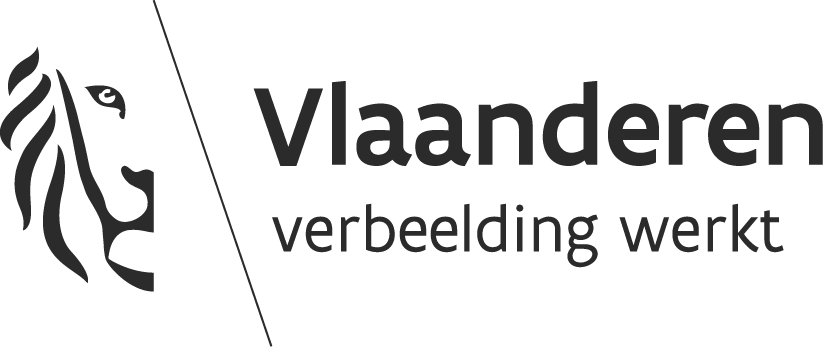 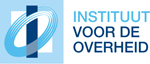 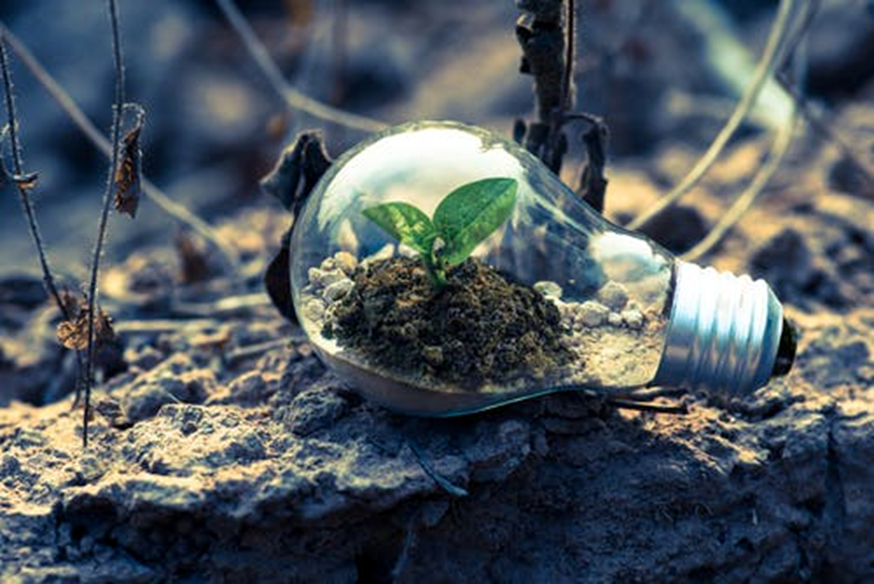 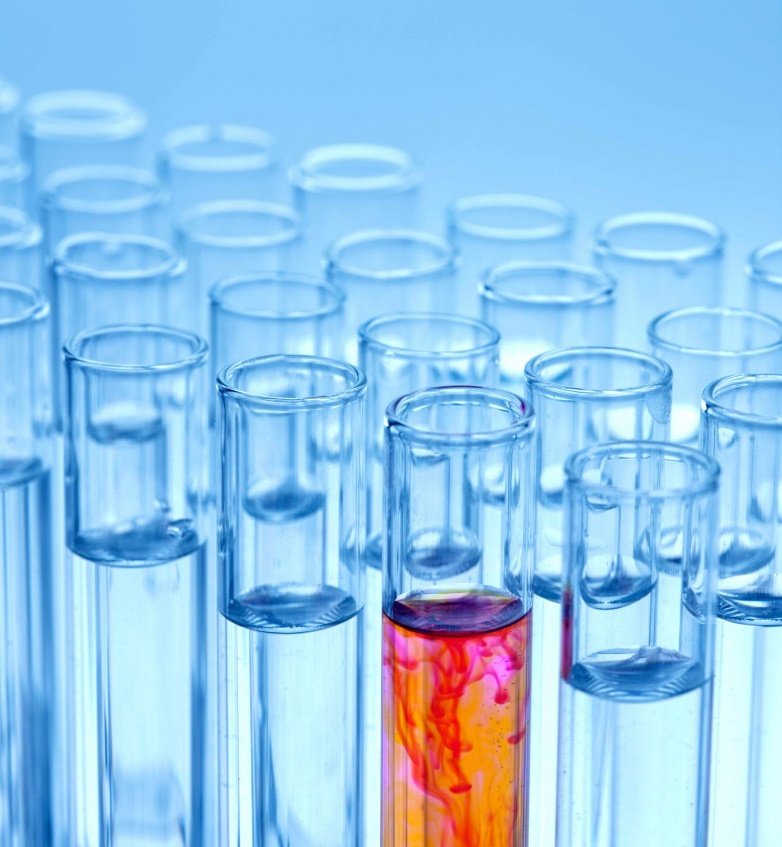 Analysekader lokale praktijken burgerparticipatie
Doel analysekader
Het Instituut voor de Overheid ontwikkelde een analysekader om lokale praktijken burgerparticipatie onder de loep te nemen. 

Het Labo lokale burgerparticipatie gebruikt dit kader om lokale praktijken burgerparticipatie uit te diepen. Geleerde lessen worden in het voorjaar van 2021 gebundeld. 

Misschien kan dit kader je ondersteunen eigen praktijken te evalueren of biedt het een steun bij de opstart van een nieuw participatieve praktijk.
Labo Lokale Burgerparticipatie
2020
2  -
Inhoudstafel analysekader
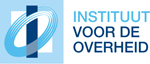 Korte beschrijving van de praktijk

Stap 1: Beschrijving indicatoren in functie van categorisering coproductie-initiatieven

Stap 2: Beschrijving van de effecten van de verschillende coproductie-initiatieven

Stap 3: Zoeken naar verklarende variabelen
Labo Lokale Burgerparticipatie
2020
Korte beschrijving van de praktijk
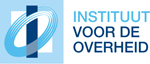 Labo Lokale Burgerparticipatie
2020
Beschrijving indicatoren
Stap 1
Stap 1: Beschrijving indicatoren
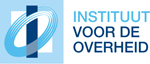 Welke actoren zijn betrokken bij het initiatief?
Socio-demografische kenmerken burgers
Expertise en capaciteit van alle betrokken actoren
Zijn kwetsbare individuen en groepen en/of expliciet uitgenodigd? 
Hoe ziet de lokale context eruit?
Welke actoren zijn betrokken uit het lokaal bestuur?
Welke motieven drijven de betrokken actoren?
Labo Lokale Burgerparticipatie
2020
Stap 1: Beschrijving indicatoren
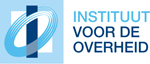 Welke beleidssector? 
Fase(n) van beleidscyclus?
In welke fase(n) vindt initiatief plaats?
In welke fase(n) worden actoren betrokken?
Wie initieert? Waar ligt het eigenaarschap?
Wat is de intensiteit van de burgerbetrokkenheid?
Labo Lokale Burgerparticipatie
2020
Stap 1: Beschrijving indicatoren
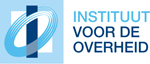 Perspectief
Eenmalig /ad hoc versus structurele lange termijnstrategie? 
Termijnperspectief van het initiatief?
Wettelijk kader
Met welk wetgevend kader moet er rekening gehouden worden?
Inclusief verantwoordelijkheden en verantwoording?
Budget – financiële ondersteuning
Toegepaste methoden & technologieën
Hoe open staan administratie en/of politiek?
Labo Lokale Burgerparticipatie
2020
Stap 1: Beschrijving indicatoren
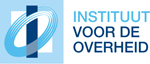 Hoe is burgerparticipatie ingebed in de interne organisatie?

Welke omkadering vanuit het middenveld? 
Intern organiseren of uitbesteden? Welke rol nemen professionele intermediairen vanuit het middenveld op?

Deels uit vragen af te leiden:
Welke machtsverhouding tussen burger en overheid kenmerkt het initiatief? 
Welke formele en informele factoren bepalen deze verhouding?
Labo Lokale Burgerparticipatie
2020
Beschrijving van de effecten
Stap 2
Stap 2: Beschrijving van de effecten
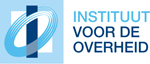 Drie ‘types van mogelijke effecten’ 

Dienstverlening
Democratisering
Waarden verbonden aan de relatie tussen coproducerende ambtenaren, politiek en burgers-coproducenten tijdens participatieproces
Labo Lokale Burgerparticipatie
2020
Stap 2: Beschrijving van de effecten
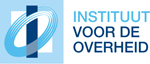 Dienstverlening 
Efficiëntie (en besparing)
Effectiviteit 
Gebruikerstevredenheid en gepercipieerde kwaliteit dienstverlening 
Kwaliteit van de beleidsbeslissingen
Labo Lokale Burgerparticipatie
2020
Stap 2: Beschrijving van de effecten
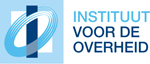 Democratisering 
Betrokkenheid burgers / participatie 
Inclusie 
Gelijke toegang 
Empowerment
Bridging & Bonding Social Capital
Draagvlak & vertrouwen
Labo Lokale Burgerparticipatie
2020
Stap 2: Beschrijving van de effecten
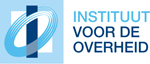 Waarden
Wederzijds leren, reciprociteit
Vertrouwen en draagvlak van lokaal bestuur
Verantwoording
Responsiviteit
Transparantie
Individuele vrijheid / keuze om te participeren
Labo Lokale Burgerparticipatie
2020
Stap 2: Beschrijving van de effecten
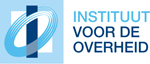 Overkoepelend: wat is de impact? 

Probleemoplossing en capaciteitsopbouw op dit moment (korte termijn) of inzetbaar op langere termijn?
Labo Lokale Burgerparticipatie
2020
Verklarende variabelen
Stap 3
Stap 3: Verklarende variabelen
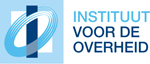 = exploreren samenhang onafhankelijke en afhankelijke variabelen 

Zijn er inzichten naar succesfactoren en/of obstakels die betrokken actoren zelf ervaren?
Labo Lokale Burgerparticipatie
2020
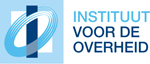 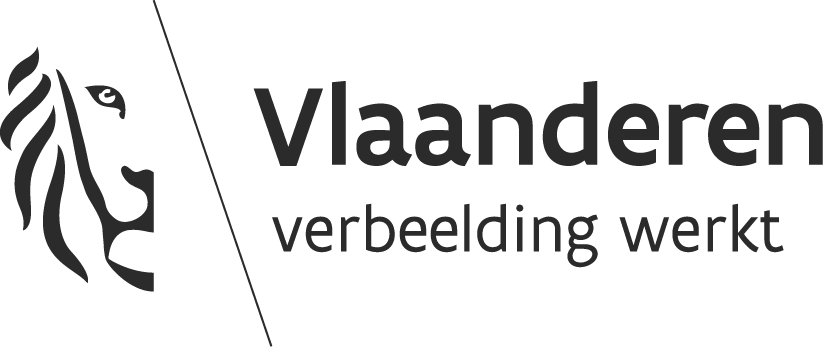 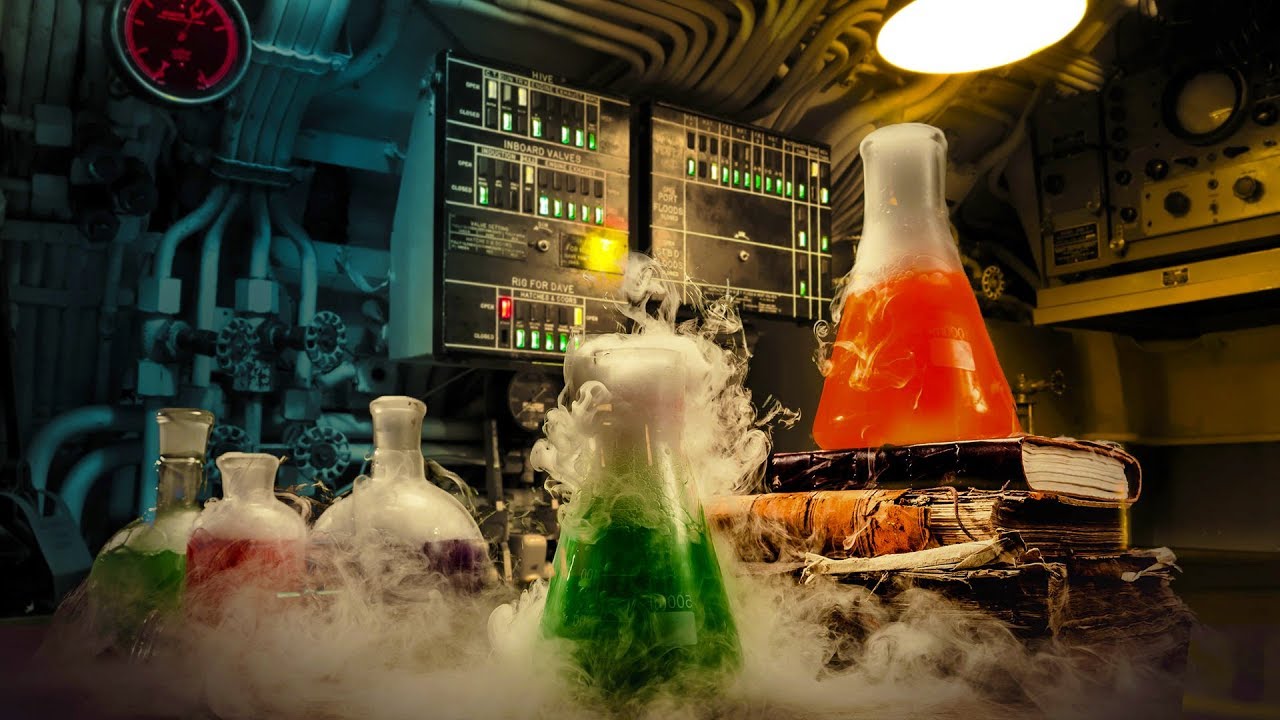